Informal DOE Briefing : USCMS/FNAL Computing Innovation towards HL-LHC
June 13, Germantown
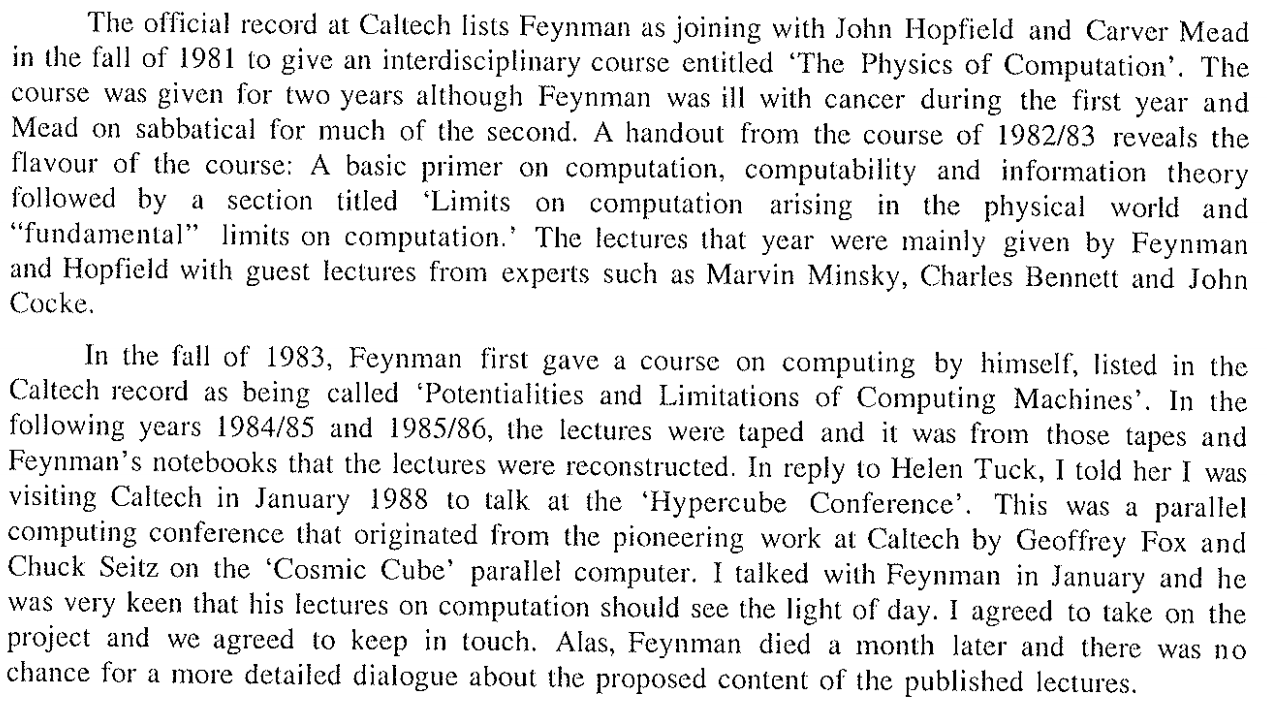 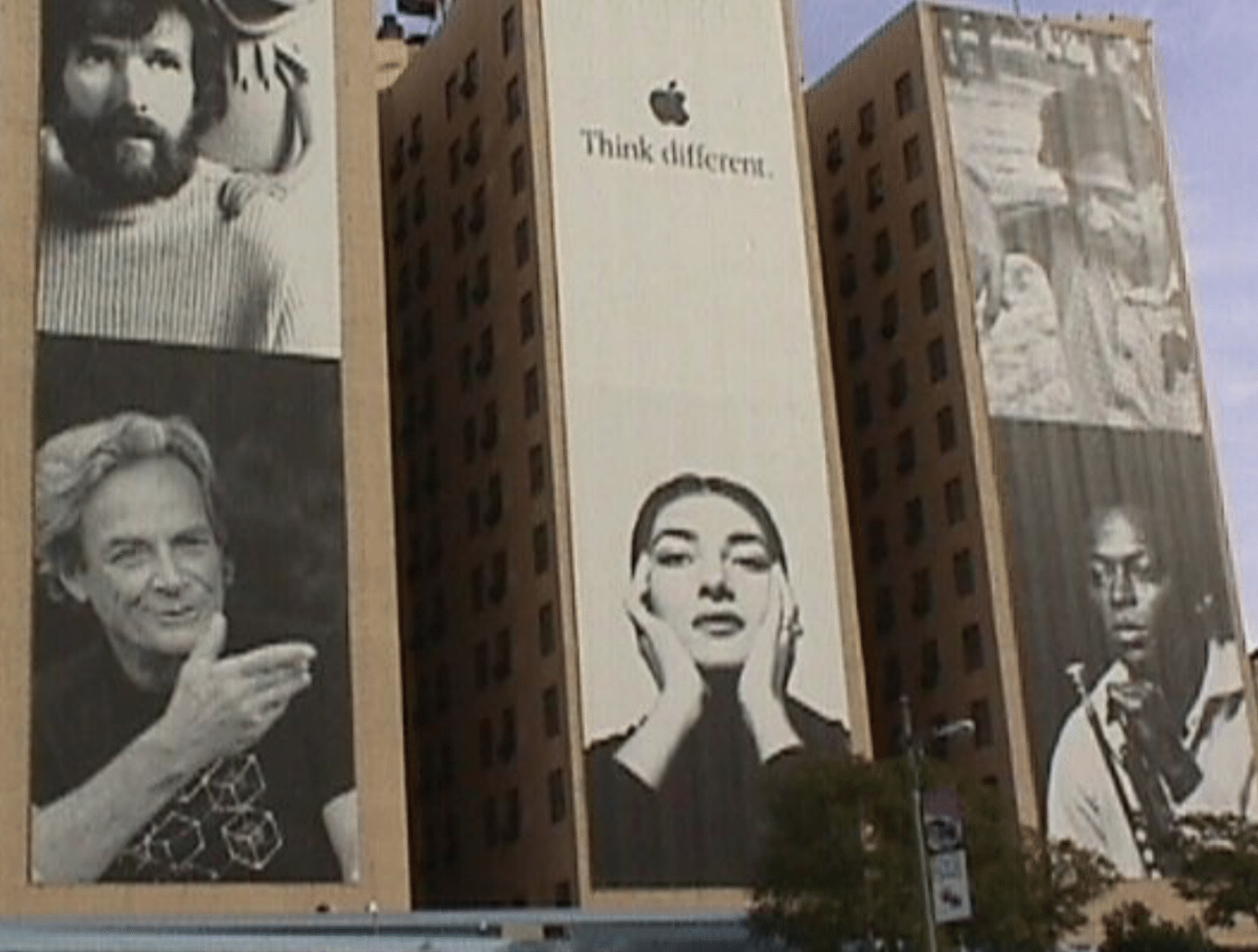 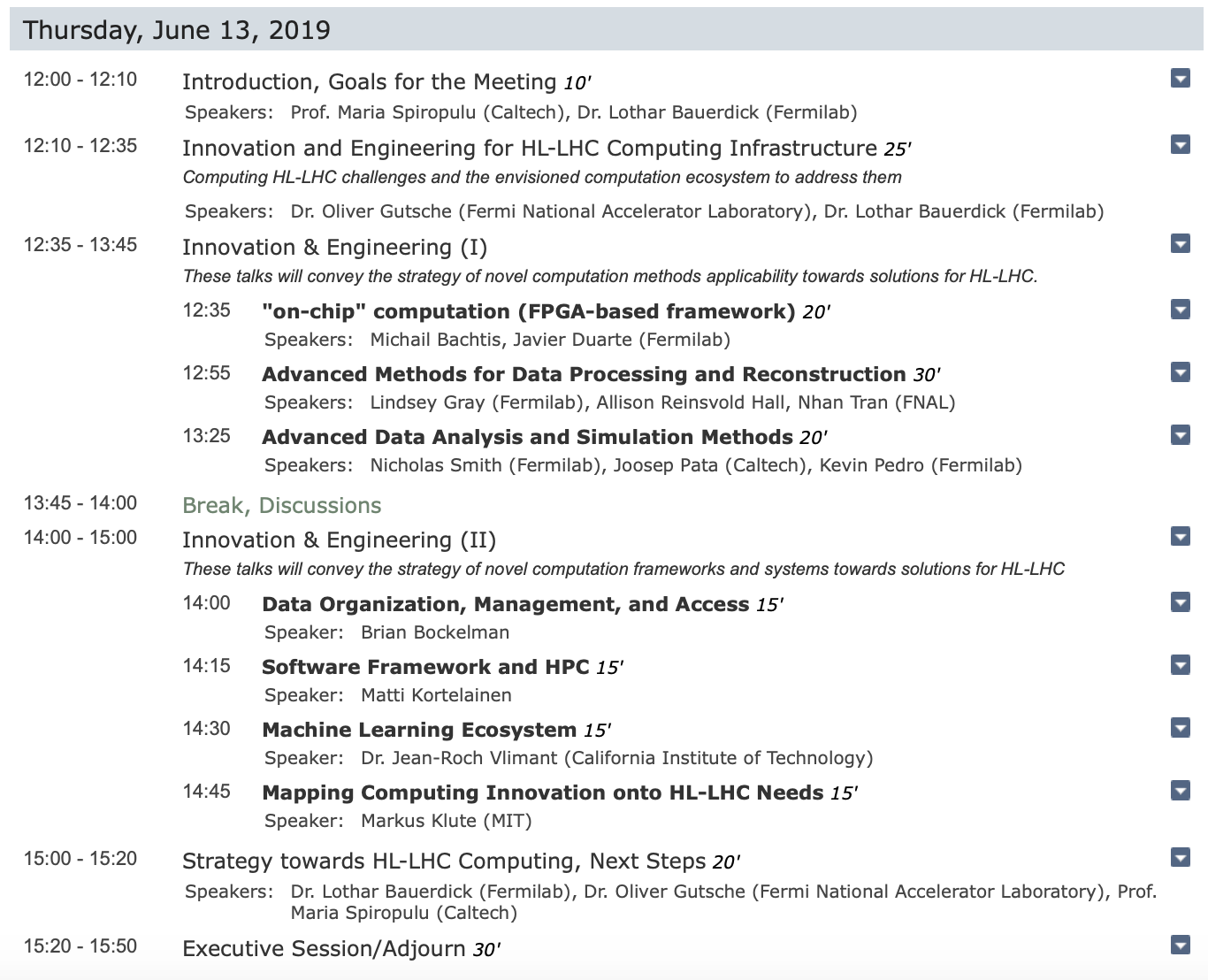 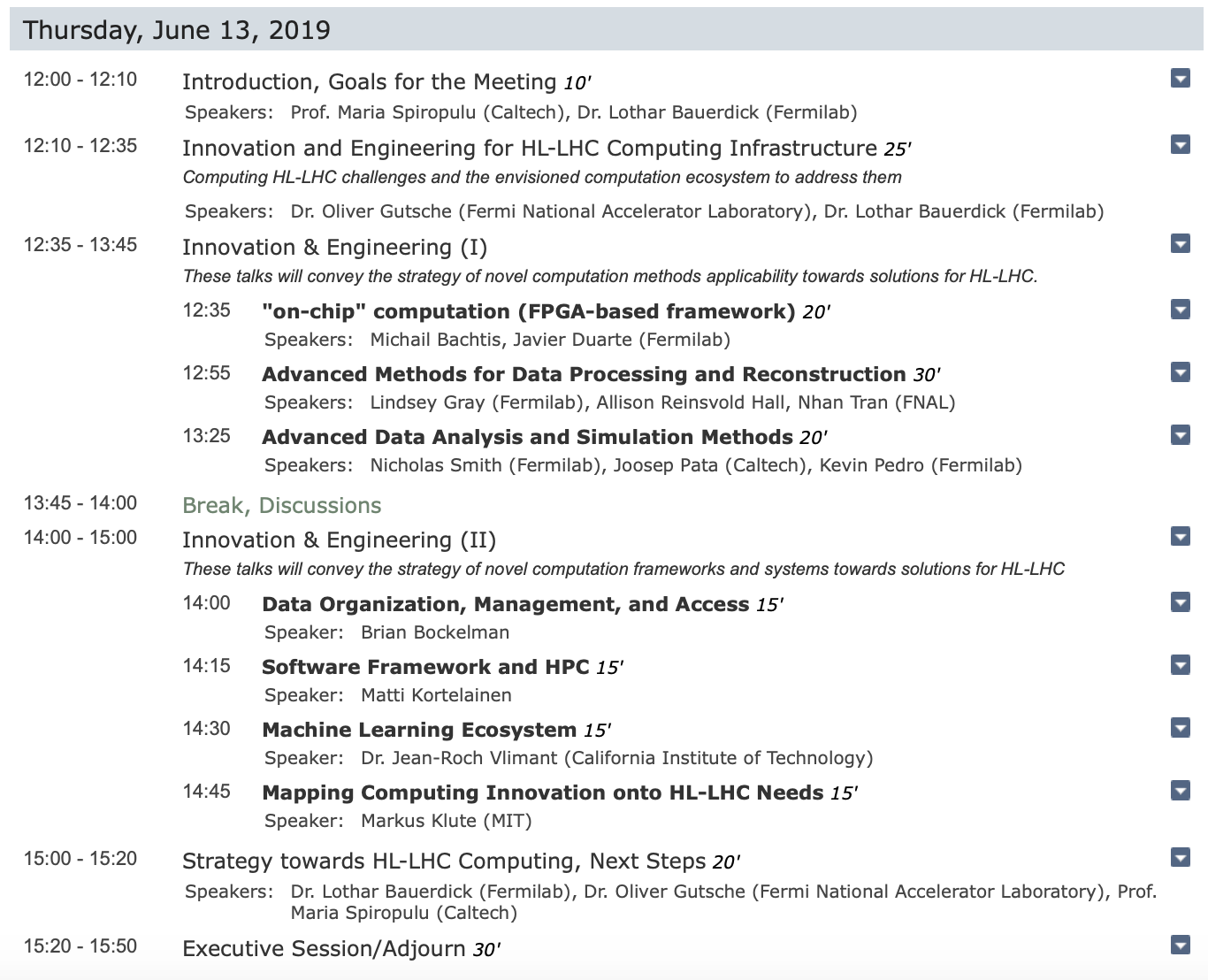 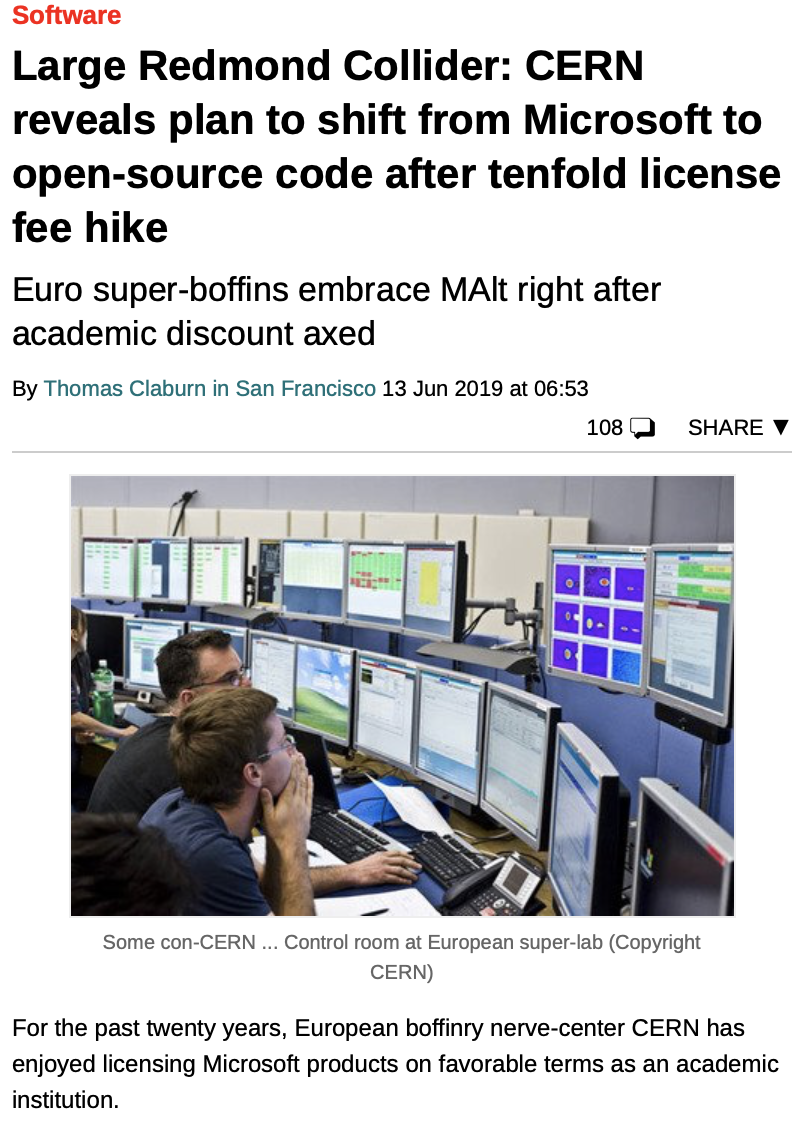 Caltech Tier2 overflow to Caltech HPC
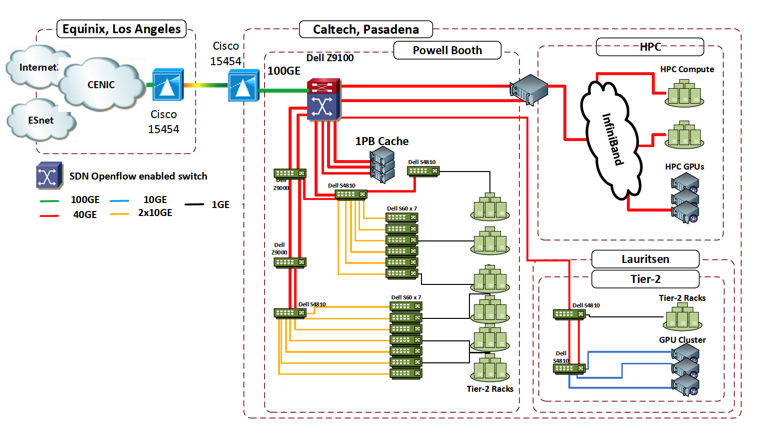 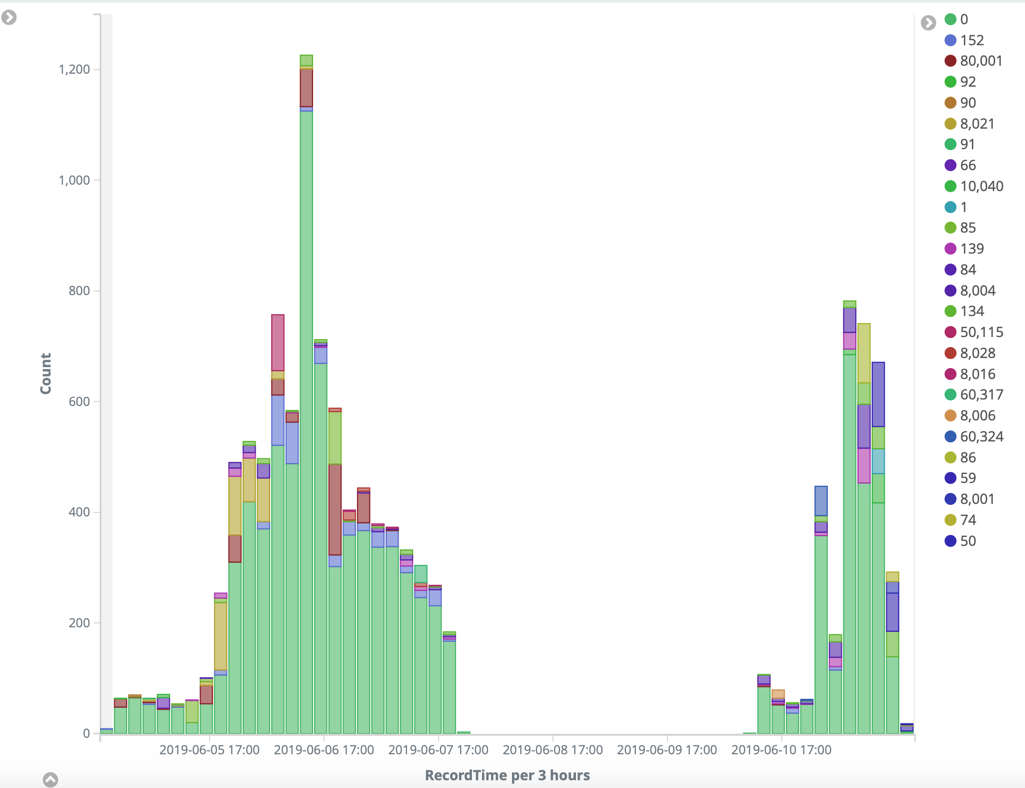 1 Server as Gateway:2 x Intel(R) Xeon(R) CPU E5-2640 v4 @ 2.40GHz;
8 x Kingston Technology 16GB DDR4, 2400 MHz;
2 x Samsung MZ7KM240 for OS;
6 x Samsung MZ7KM480;
1 x ConnectX-4 Dual-Port NIC;
1 x ConnectX-4 Dual-Port NIC VPI.
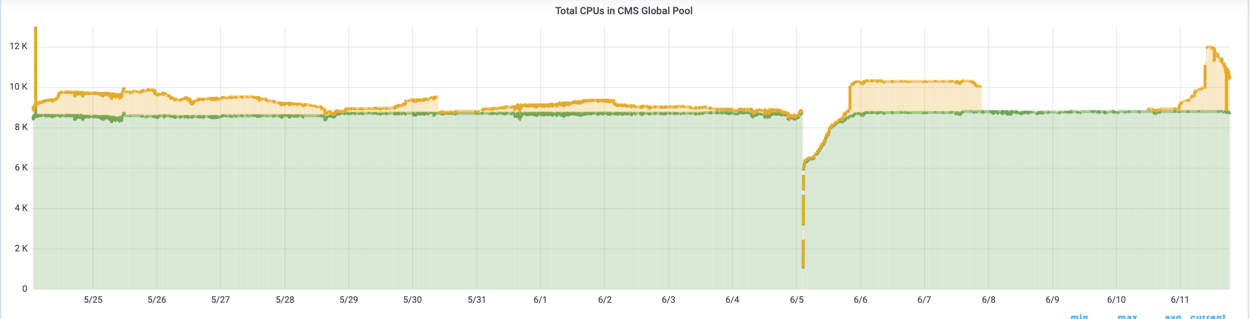 Justas Balcas et al
6/13/19
6
Caltech HPC-Google Cloud Bursting
Central Caltech HPC Cloud Bursting to Google (24 million CPU core hours, 20,000 NVIDIA TESLA V100 + 8 core 30GB of memory, 2000 V3 TPUs)
Tapio Schneider’s research (Climate Modeling Alliance) based on Google Cloud 
Large Hadron Collider Data Analysis Tier-2 Team will test elasticity workflows from T2-HPC-GC
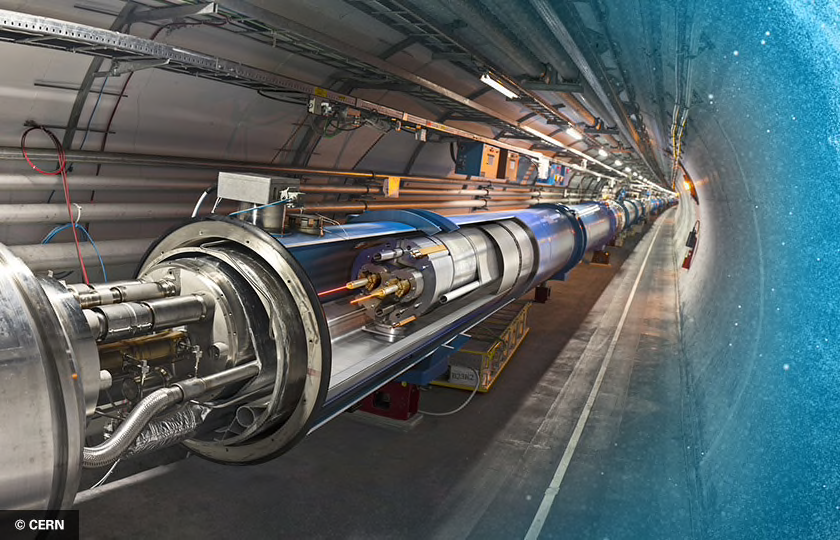 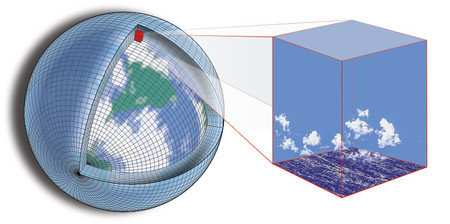 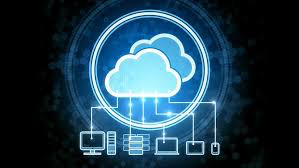 6/13/19
7
Goals
Strategic roadmap towards HL-LHC CS ecosystem